What’s for lunch?
Monday                           Tuesday                         Wednesday                       Thursday                             Friday
Chilli Con Carneserved over Wholemeal Rice with NachosGluten FreeVegetarian 5 Bean ChilliGluten FreeFlapjack
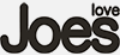 Baked Jacket Potatoes with a selection of various fillingsChocolate Brownie
Roast of the Day served with Roast Potatoes, Seasonal Veg & GravyApple Blackberry Crumble & Custard
Battered Cod, Chips, Peas with House SaladCheesy Chips & BeansCookie
Week 109/09/24  30/09/24  21/10/24  11/11/24  02/12/24
Chicken Tikka Wrap served with House SaladFrozen Yoghurt/Ice Cream
Monday                           Tuesday                         Wednesday                       Thursday                             Friday
Chicken Curry served with Wholemeal RiceVegetable CurryBakewell Sponge & Fresh Cream
Lasagne with House SaladVegetable Lasagne Jam Sponge & Custard
Baked Sausages, Potatoes, Seasonal Veg & Onion GravyBaked Quorn SausagesCinnamon Topped Apple Crumble & Custard
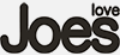 Fillet of Fish, Chips & Beans/PeasVeggie Burger & ChipsCookie
Week 216/09/24  07/10/24  28/10/24  18/11/24  09/12/24
Street Food WrapQuorn WrapCherry Flapjack
Monday                           Tuesday                         Wednesday                       Thursday                             Friday
Pasta Bolognese with House SaladVegetable BakeLemon Shortbread
Crispy Chicken, Herby Potatoes & Baked Beans
Crispy Quorn Fillet, Herby Potatoes & Baked BeansChocolate Crunch
Roast of the Day served with Roast Potatoes, Seasonal Veg & GravyCherry Apple Crumble & Custard
Fillet of Fish, Chips & Beans/PeasVeggie Burger & ChipsCookie
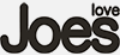 00/00 00/00 00/00 00/00 00/00 00/00 00/00 00/00
Week 323/09/24  14/10/24  04/11/24 25/11/24  16/12/24
Chicken WrapsMixed Pepper WrapFrozen Yoghurts/Ice Cream
Available daily:
Pasta King pots with sauce (£2.50)
Salad box, sandwich and baguette selection (from £2.10)
Mains £2.50   |   Desserts £1.20 or £1.00 when purchased with a main meal
For allergen information, please speak to our catering team
Main Meals cost £2.50, desserts cost £1.10, when brought together cost is £3.50
Available daily: a selection of Baguettes, Wraps, Sandwiches, Fruit, Jacket Potatoes, Pasta King Pots, Drinks & Fresh Fruit Gluten Free options are available daily. For allergen information, please speak to our Catering Team.
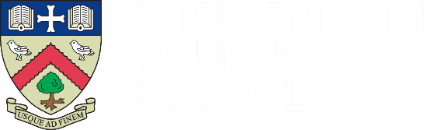